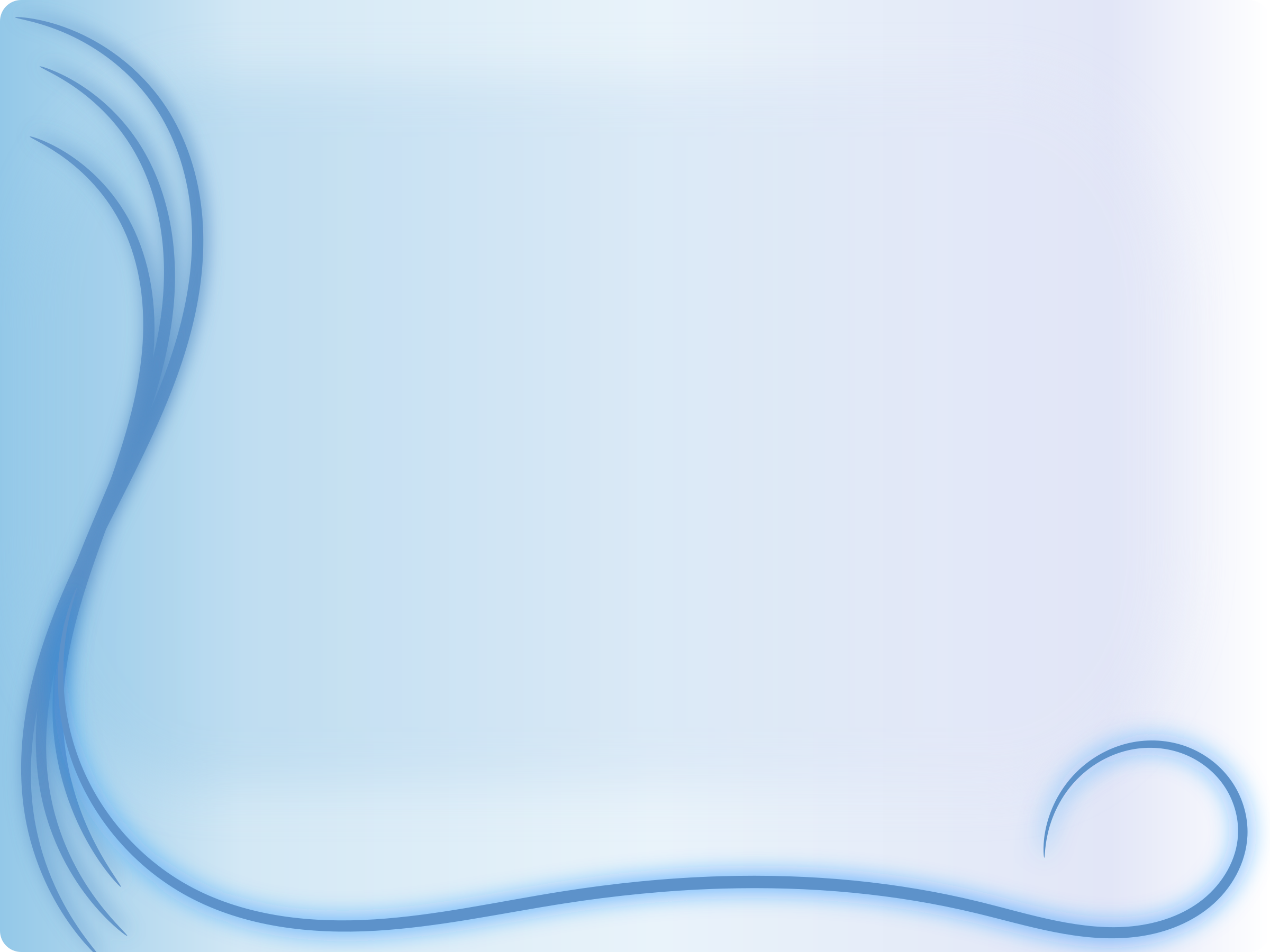 УСТЬ-ИШИМСКИЙ МУНИЦИПАЛЬНЫЙ РАЙОН

«Управление рисками 
в ходе реализации муниципального проекта «Лидерство в образовании»
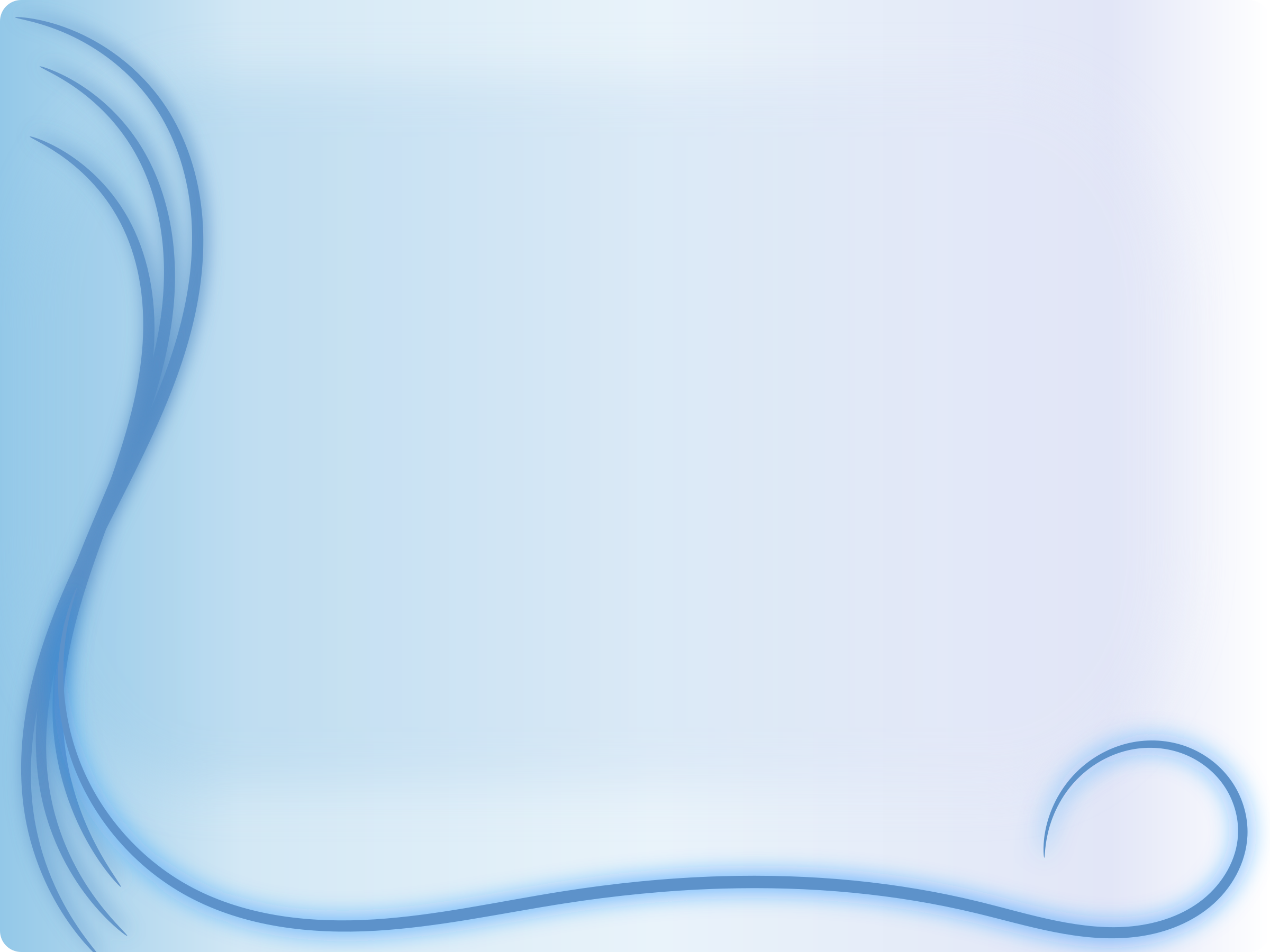 Риски при реализации муниципального проекта:
1
2
3
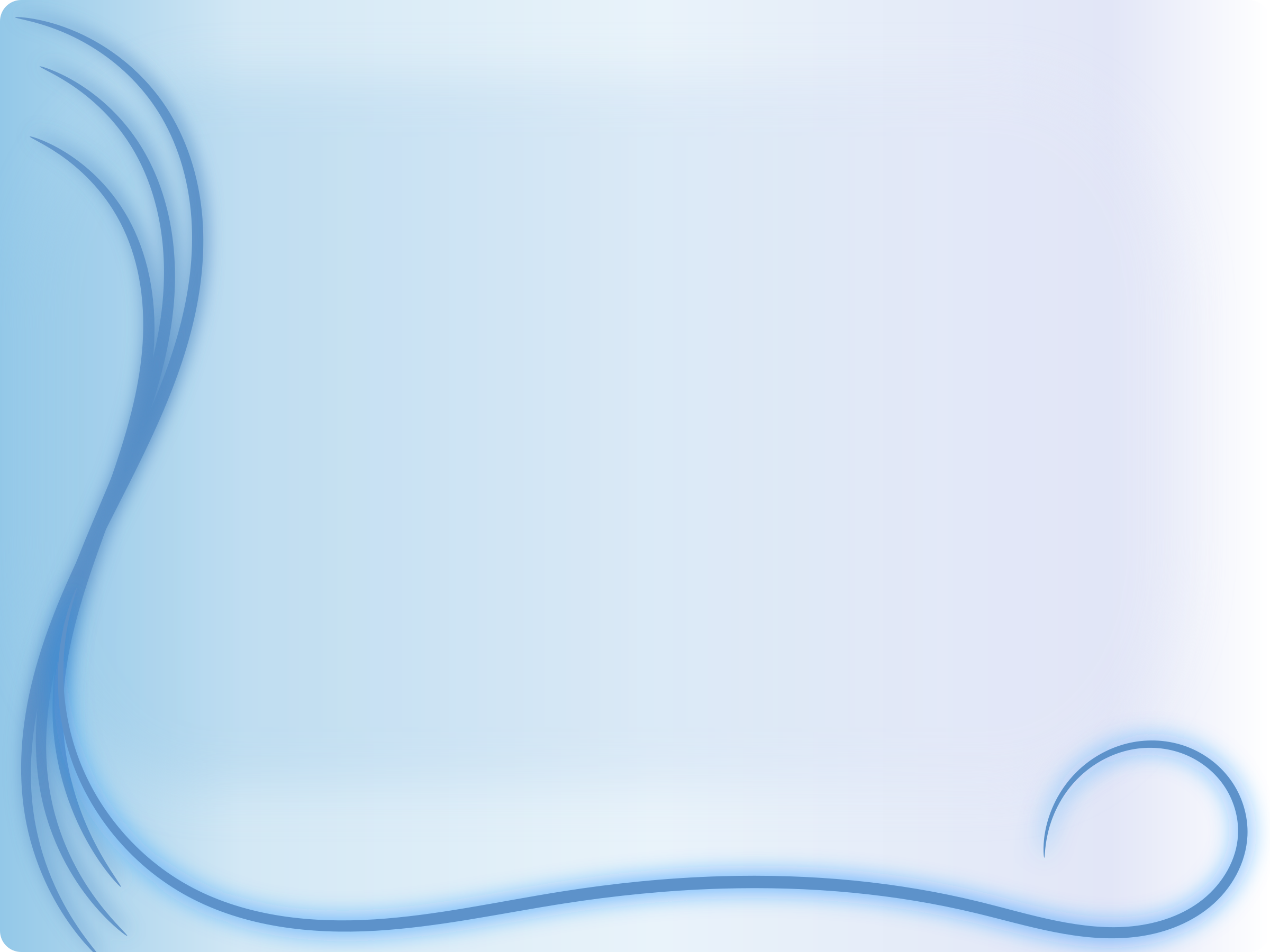 В ходе реализации 
муниципального проекта 
в Усть-Ишимском 
муниципальном районе
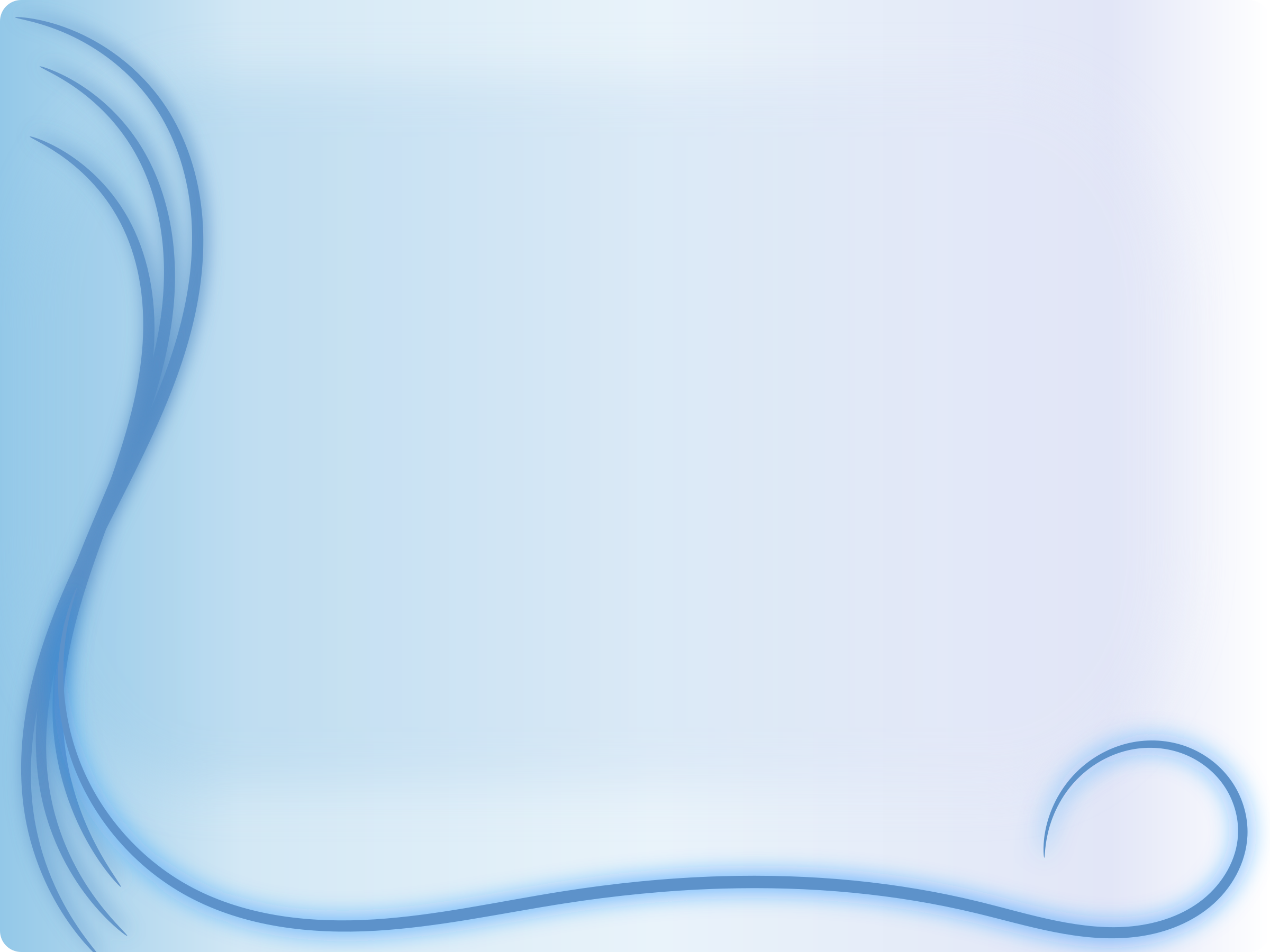 В ходе реализации 
муниципального
 проекта 
в Усть-Ишимском 
муниципальном 
районе:
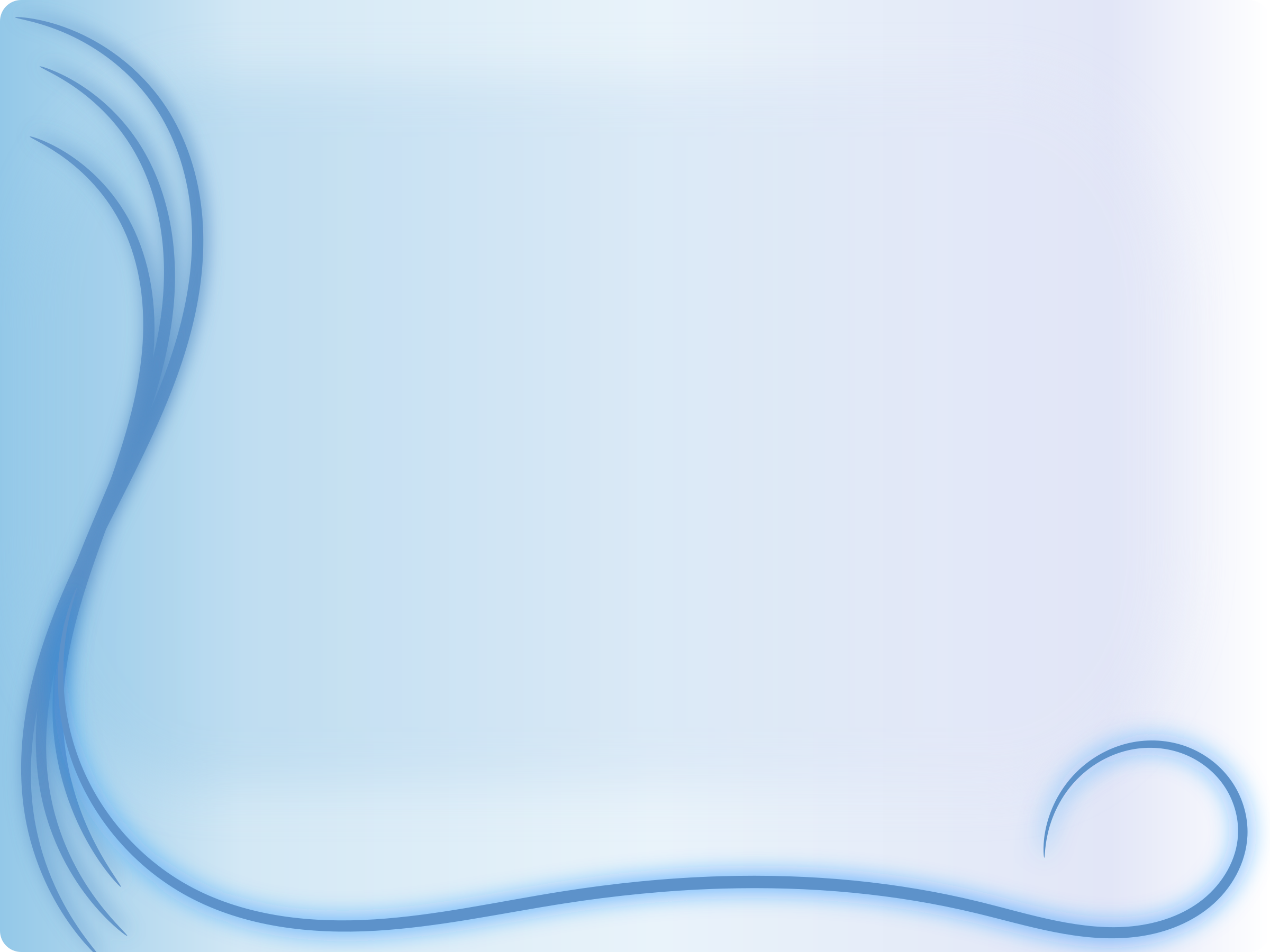 Риски в реализации проекта, выявленные при подведении промежуточных результатов:
Территориальная отдаленность ОО
Неблагоприятная транспортная доступность
Отсутствие резерва управленческих кадров в ряде ОО
Низкая скорость Интернет или его полное отсутствие
Является финансово затратным для руководителей при участии в мероприятиях проекта
Отсутствие возможности участия руководителей в проводимых мероприятиях
Отсутствие конкуренции и нежелание менять систему работы
Невозможность применения дистанционные технологии
Используемые формы не всегда эффективны
Дефицит кадров в КО и ИМЦ
Неэффективные руководители не включились в реализацию проекта
Загруженность специалистов ведет к некачественной работе по методическому сопровождению ОО
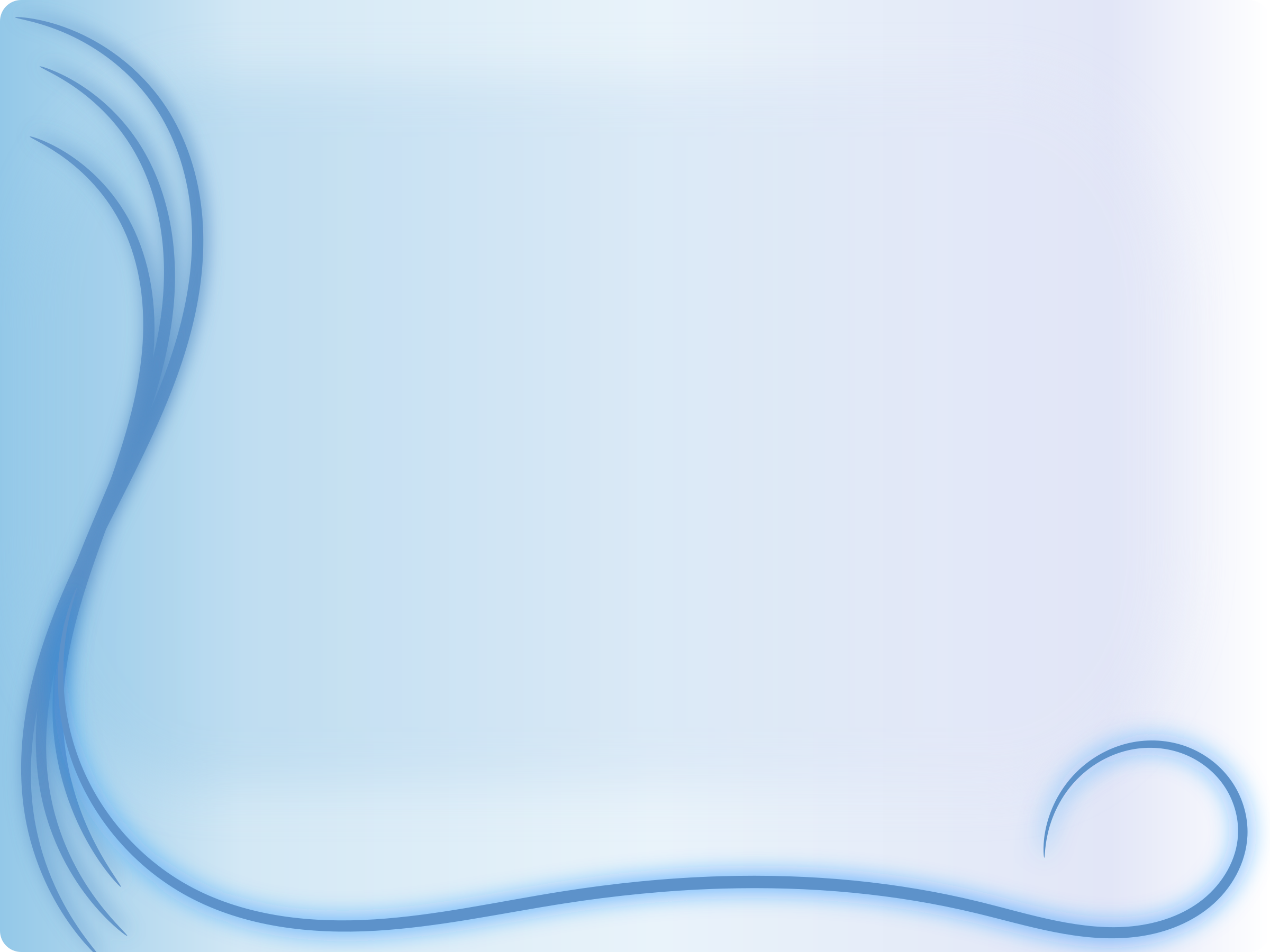 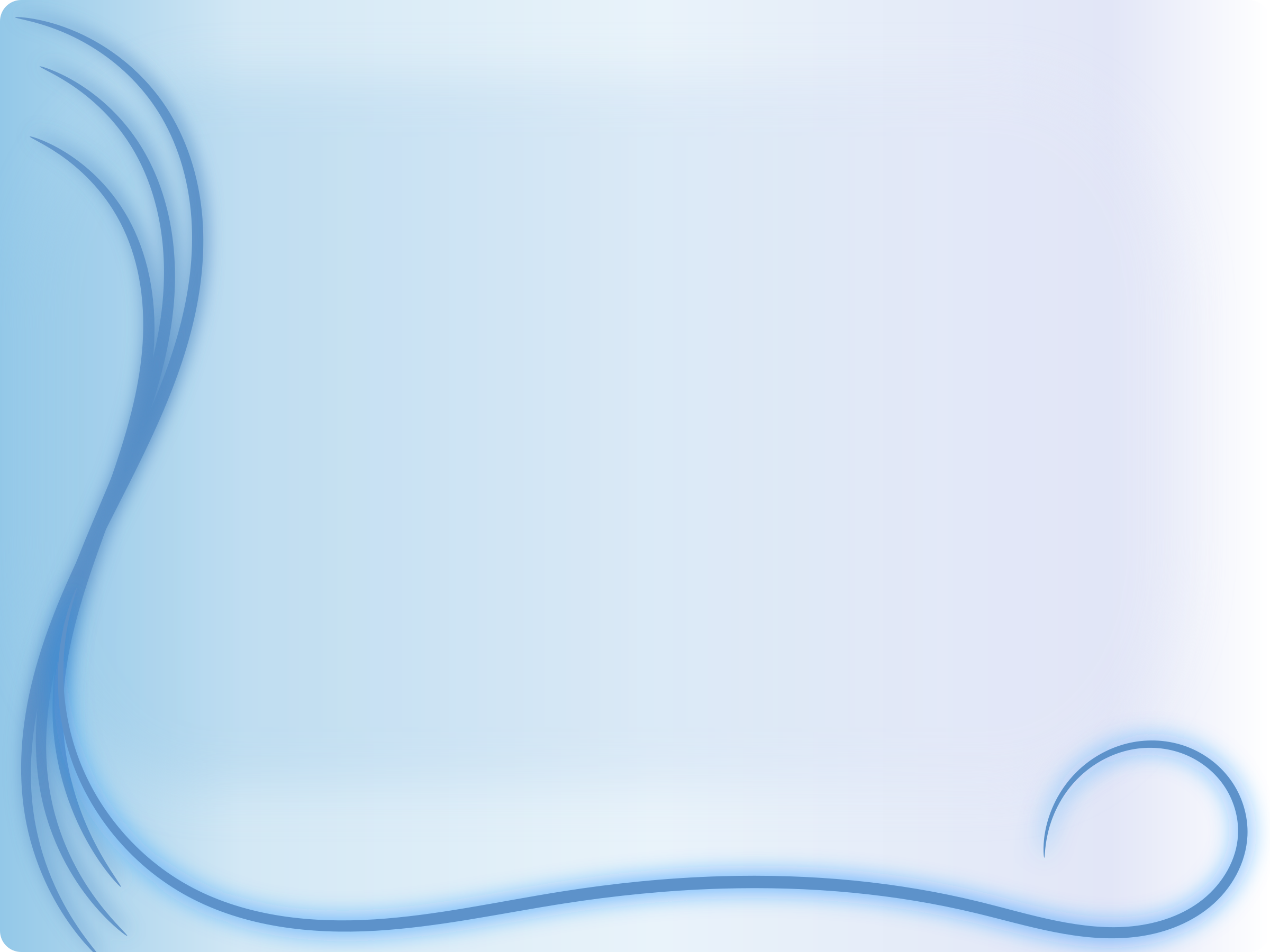 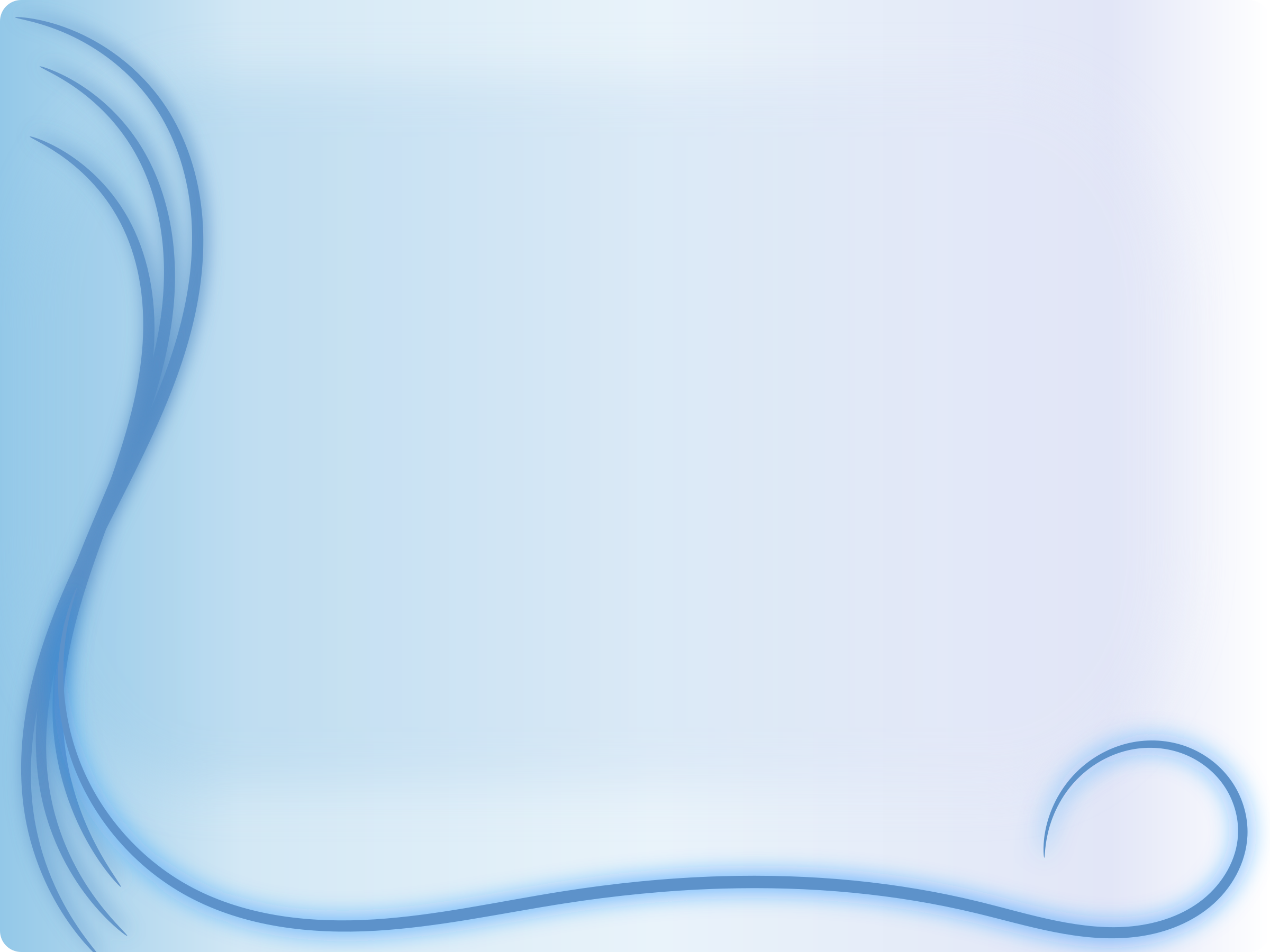 МБОУ «Кайсинская ООШ»
2014 год
МБОУ «Аксеновская СОШ»
МБДОУ «Кайсинский детский сад»
МБДОУ «Аксеновский детский сад»
2015 год
МБОУ «Никольская ООШ»
МБОУ «Утускунская ООШ»
МБОУ «Большебичинская ООШ»
2016 год
МБОУ «Малобичинская СОШ»
МБДОУ «Большебичинский детский сад»